PARTIAL SCOPE TRADE AGREEMENT BETWEEN TRINIDAD AND TOBAGO AND PANAMA
Candice Lackhansingh
MAY 24, 2018
OBJECTIVES
[Speaker Notes: The following slides show several examples of timelines using SmartArt graphics.
Include a timeline for the project, clearly marking milestones, important dates, and highlight where the project is now.]
Exports to Panama (2010-2016)
Fall in exports of other petro oils excluding crude
[Speaker Notes: Total Exports to Panama (2010 to 2016): 

From Approx TT$ 1.026 Bn in 2010 Total Exports to Panama drastically declined to approx. TT$ 353. 4 Mn in 2011. Exports gradually increased over the period 2012 to 2013 to reach it’s highest value of TT$1, 183, 604, 619.80 (Approx. TT$ 1.2 Bn). However, following this peak, Total Exports to Panama declined over the period 2014 to 2016. In 2016, it reached its lowest value for the overall period of TT$169, 064,496.46 (Approx. TT$ 169 Mn).

Top Ten Products Exported

Motor Spirit 
Toilet & Facial Tissues 
Liquefied Butanes
Urea
Aromatic Bitters
Cereals and Foods prepared from Cereal  
Liquefied Propane
Bunker C Grade Fuel Oil (Marine Gas Oil)
Preserved/Prepared Fruits, Nuts and Edible Parts of Plants
Gas Oils excluding Diesel]
Imports from Panama (2010-2016)
vessels
[Speaker Notes: Total Imports from Panama (2010 to 2016): 

From its lowest value of TT$ 46, 957, 639 (Approx 46 Mn) in 2010, Total Imports from Panama increased over the period 2011 to 2012, to its highest value of TT$775,784,583.12 (Approx. TT$ 775 Mn). This value in 2012 represented a 296% increase from the Value of Total Imports in 2011.  However, following this peak, Total Imports experienced a 656% decline in 2013 to TT $102, 505, 804.64 (Approx TT$ 102 Mn). Over the period 2014 to 2015, Total Imports gradually increased, before falling slightly in 2016 to TT$145, 369, 476.06 (Approx TT$ 145 Mn). 

Top Ten Products Imported

Medicaments for Therapeutic/Prophylactic Uses
Mixed Juices
Frozen Boneless Beef
Food Preparations 
Frozen Toothfish (Toothfish, Marlin, Swordfish)
Preserved Chicken Meat (Chicken Tenders, Chicken Nuggets, Chicken Wings)
Antibiotic Medicaments in Measured Doses
Flavouring Essences for the Manufacture of Beverages 
Frozen Dogfish and other Sharks
Bulldozers and Angledozers (Tractors)]
THE TRADE AGREEMENT
A Partial Scope Trade Agreement between the Republic of Trinidad and Tobago and the Republic of Panama



Act No. 5 of 2015 to give effect to the PSTA between Trinidad and Tobago and Panama



Exchange of Instruments of Ratification



Entered into force
Signed on October 3, 2013
Assented to on April 1st 2015
June 4, 2016
July 5, 2016
THE PSTA BETWEEN TRINIDAD AND TOBAGO AND PANAMA
WHAT’S IN IT?
THIRTY ARTICLES
PART 1
General Provisions
PART IV 
Trade in Services
PART VI
Institutional Arrangements

Joint Administration Commision
PART II
Trade in Goods
PART V
Investment
Part III
Trade Facilitation
[Speaker Notes: The PSTA contains thirty (30) articles and extends beyond Trade in Goods to also cover Trade Facilitation and Legal and Institutional Arrangements, with built-in agendas for the future negotiations of a Bilateral Investment Treaty (BIT), as well as future liberalization on Trade in Services.]
OBJECTIVES OF THE PSTA
Promote through the expansion of trade in goods and services the harmonious development of economic relations between the parties

Contribute to the removal of barriers to trade

Enhance the development and expansion of trade

Strengthen cooperation activities in all areas relevant to trade

Provide fair conditions for competition

Develop mechanisms that facilitate investments
[Speaker Notes: PART 1 – General Provisions – Objectives, Definition, Scope]
Market Access for Goods
Annex A – List of Products from Trinidad and Tobago on which Panama will grant Preferential Access (230 goods)

Annex B – List of Products from Panama on which Trinidad and Tobago will grant Preferential Treatment (248 goods)
[Speaker Notes: PART II – Elimination of Tariffs, 

The PSTA provides preferential access for two hundred and thirty (230) goods from Trinidad and Tobago into Panama, and for two hundred and forty eight (248) goods from Panama into Trinidad and Tobago. The product coverage of the PSTA is wide ranging and includes beverages, dairy products, meat and fish products, seasonings, articles of clothing, wood, cement and paper products, among others.]
Annex A – Panama will grant Preferential Access
Duty-free access for 159 products at the date of entry into force of the PSTA;

Phased reduction of duties to zero for 29 products over a period of 10 years;

25% discount on duties for 26 products; and

50% discount on 16 products.
Annex B – Trinidad and Tobago will grant Preferential Access
Duty-free access for 98 products at the date of entry into force of the PSTA;

Phased reduction of duties to zero for 119 products over a period of 10 years;

Phased reduction of duties to zero for 19 products over a period of 5 years;

50% discounts on 6 products; and 

Seasonal duty-free access for 6 products during June-December.
Products of Interest - Export
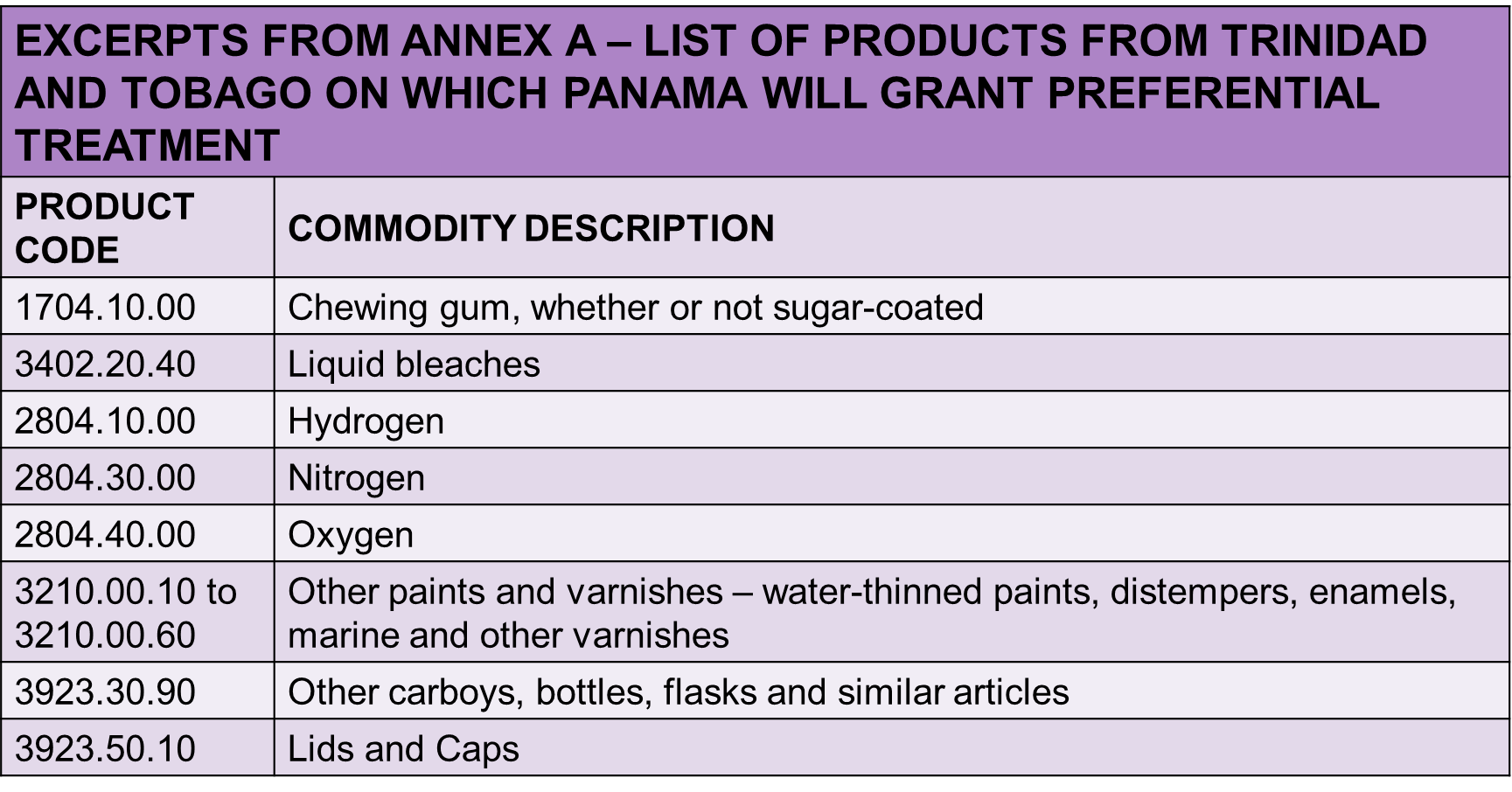 Products of Interest - Import
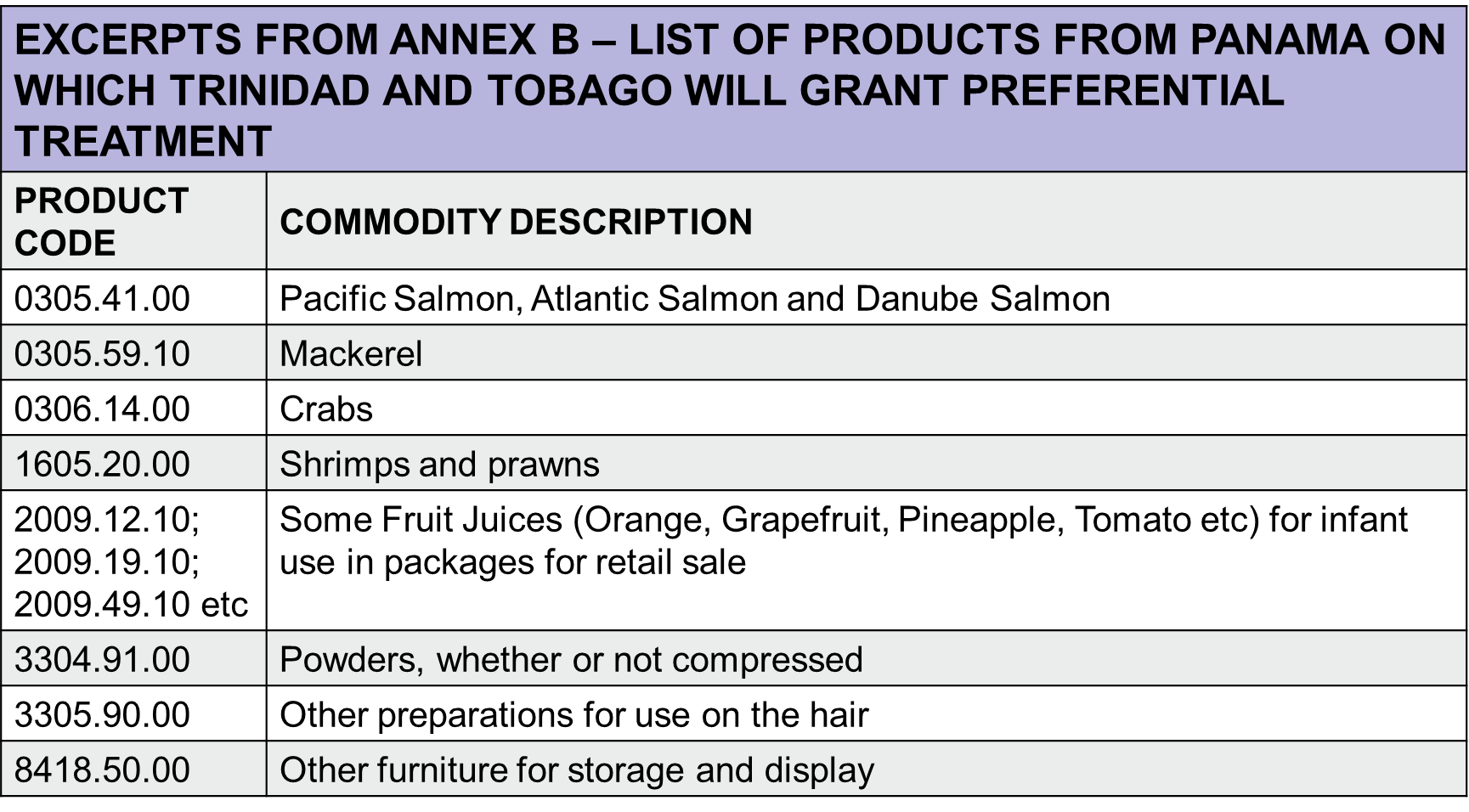 Rules of Origin
Annex C of the Partial Scope Trade Agreement

Currently two separate rules of origin

Propose a unification of the Rules of Origin
[Speaker Notes: PART II

The PSTA provides preferential access for two hundred and thirty (230) goods from Trinidad and Tobago into Panama, and for two hundred and forty eight (248) goods from Panama into Trinidad and Tobago. The product coverage of the PSTA is wide ranging and includes beverages, dairy products, meat and fish products, seasonings, articles of clothing, wood, cement and paper products, among others.]
Trade Facilitation
Objectives and Principles Office
Technical Assistance, Exchange of Information, Best Practices
Specific Provisions to Promote Cooperation
Technical Cooperation Work Programme
[Speaker Notes: Trade Facilitation – 
Pursue Trade Facilitation Initiatives
Develop import and Export procedures to share with each other

Encourage Cooperation and Technical Assistance for trade facilitation

Specific Provisions to Promote – develop a technical cooperation work programme – trade facilitation matters  - issues such as scope timing and cost

Possinle areas under the technical cooperation programme – automated systems and cross border exchange – talk about interoperability
Exchange of vessel registry data
Transhipment of goods
Commercial practices]
Trade in Services and Investment
Future Liberalization on Trade in Services – 2 Years from entry into force
List of services under Article 21 in Agreement
Future Negotiations on a Bilateral Investment Treaty
TT transmitted a draft Reciprocal Investment Promotion and Protection Agreement to Panama in February 2018
[Speaker Notes: The PSTA also provides for future negotiation of a Bilateral Investment Treaty (BIT) within one (1) year of the date of entry into force of the Agreement; services liberalization within two (2) years of the date of entry into force; and additional access for products three (3) years after entry into force. 
 
Cabinet in June 2017 agreed that Panama would be one of the countries prioritized for the negotiation of a Reciprocal Investment Promotion and Protection Agreement of Bi-lateral Investment Treaty (BIT), as they are more commonly referred. 
 
The Government of Panama indicated its willingness to proceed with negotiations in October 2017. Trinidad and Tobago, through the Ministry of Foreign and CARICOM Affairs transmitted it model Reciprocal Investment Promotion and Protection Agreement in February 2018 for Panama’s consideration.]
Joint Administration Commission
Supervise the Implementation and Administration 
Review the General Functioning of the Agreement
Instruct and supervise the work of all bodies ( committees/working groups)  established and adopt decisions
Resolve disputes
Recommend Amendment/s or Modification/s
Meet Annually
[Speaker Notes: PART II

The PSTA provides preferential access for two hundred and thirty (230) goods from Trinidad and Tobago into Panama, and for two hundred and forty eight (248) goods from Panama into Trinidad and Tobago. The product coverage of the PSTA is wide ranging and includes beverages, dairy products, meat and fish products, seasonings, articles of clothing, wood, cement and paper products, among others.]
Process to convene Joint Administration Commission
Agreement Coordinators
Draft Agenda -Joint Administration Commission
Commitments Under the Agreement
Transposition of Tariff Lines in Annexes A and B
Development of Technical Cooperation Work Program – Article 20
Dispute Settlement Provisions – Establishment of Arbitral Roster – Annex D Section V
 
Amendment to Appendix I to Annex C (Unification of Rules of Origin)
 
Negotiation of Built-In Agendas
Bilateral Investment Treaty – Article 22
Future Liberalization on Trade in Services – Article 21
 
Technical Barriers to Trade – Article 15
 
Sanitary and Phytosanitary Measures – Article 16
 
Negotiation of New Products for Inclusion in Annexes A and B
 
Private Sector Dialogue between Trinidad and Tobago and Panama
Status of Implementation
Implementation Plan Approved

Agreement Coordinators appointed

Meetings conducted with Individual Stakeholders

Rules of Origin

TBT Notifications List Prepared by TTBS

Preparations for the convening of the JAC
WAY FORWARD
Utilization of the Existing Agreement

Transposition of the Agreement from HS 2007 – HS 2017

Submission of Challenges

Submission of New Products for Additional Preferential Access